Executing Runtime Checks (For Comp401 and Comp410)
Instructor: Prasun Dewan (FB 150, dewan@unc.edu)
Goal
To run checks provided by the instructor on some testable project that a student has written
Download Instructor Checks
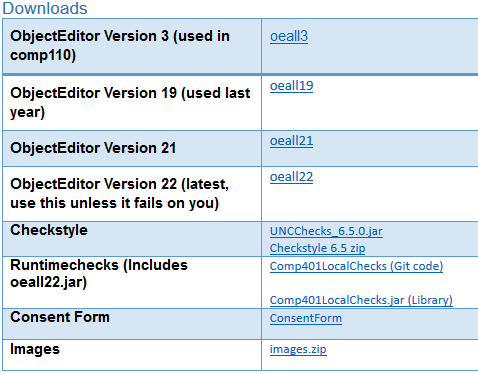 The name of the jar file and the web page from where it is accessible will depend on the course. This is the Comp401 jar
Next step is to associate the tested project with this downloaded external library, which also includes oeall22.jar, in case your project requires it
Select Testable Project and Right-Click
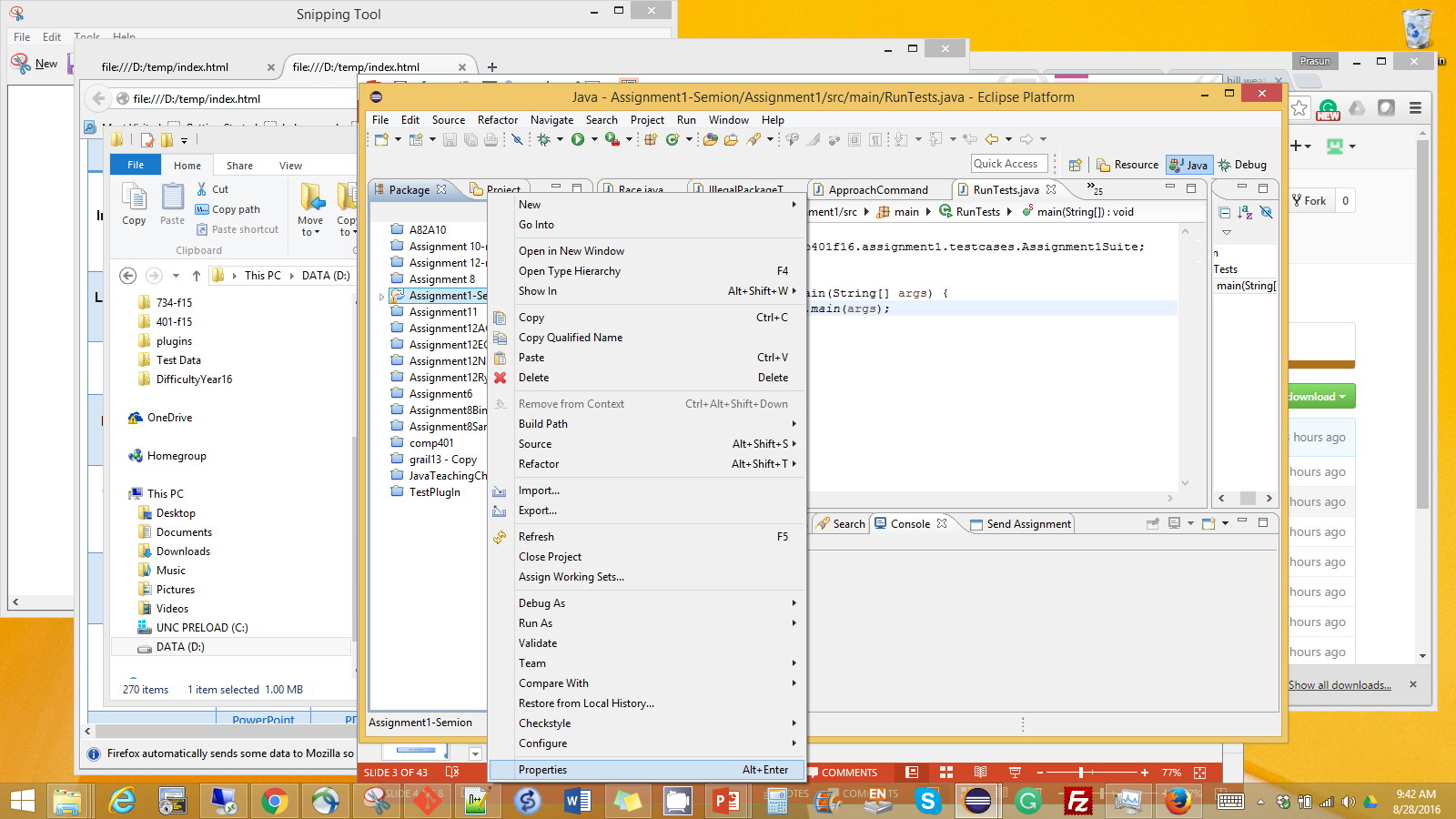 Build Path
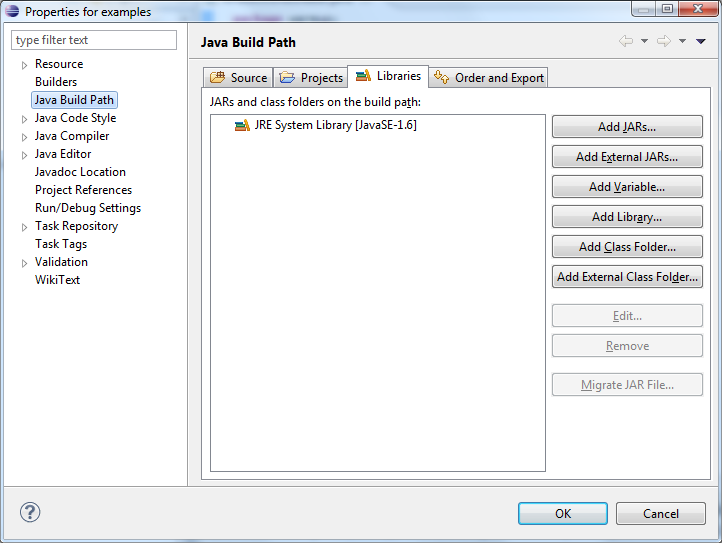 Under the “Libraries” tab, click “Add External JARs and find the testing jar you downloaded
Next step is to run the appropriate method of the downloaded checks
There are three ways to do so; Method 1 may be the easiest but requires the creation of a new class, which methods 2 and 3 do not
Creating Test Main Class in Testable Project: Method 1
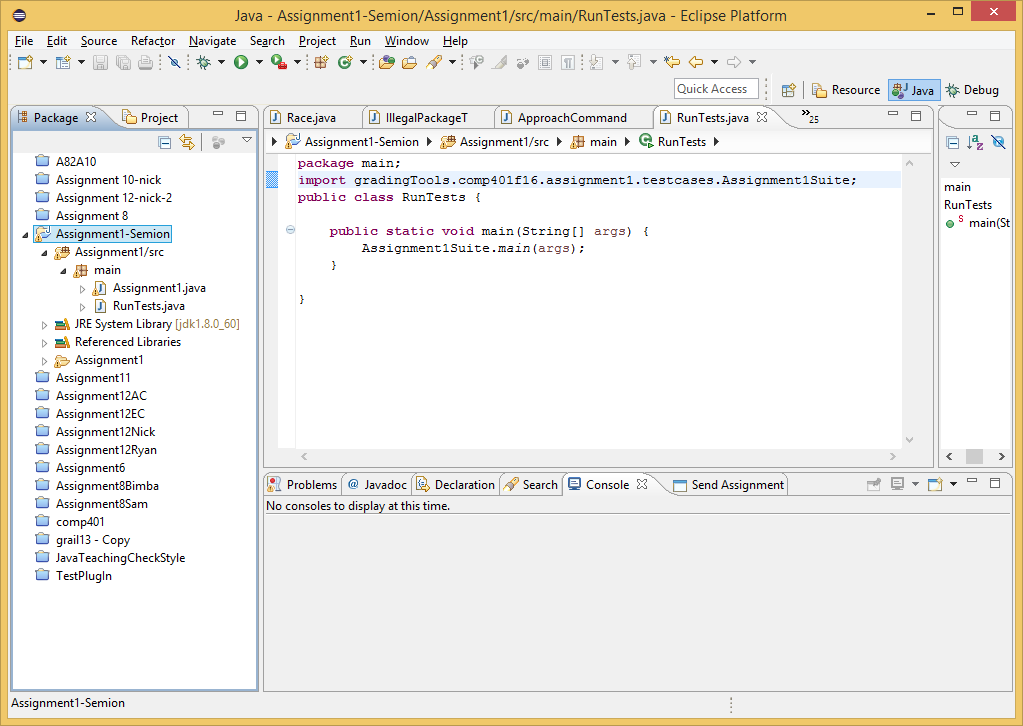 Create a class in your project (e.g. RunTests.java) with a main method
Import the library class used for testing (The name follows the pattern: gradingTools.<CourseName><Semester>.<Assignment>.testcases.<Assignment>Suite
Call the library main method from your main class, passing through args
Let Eclipse Find the Import
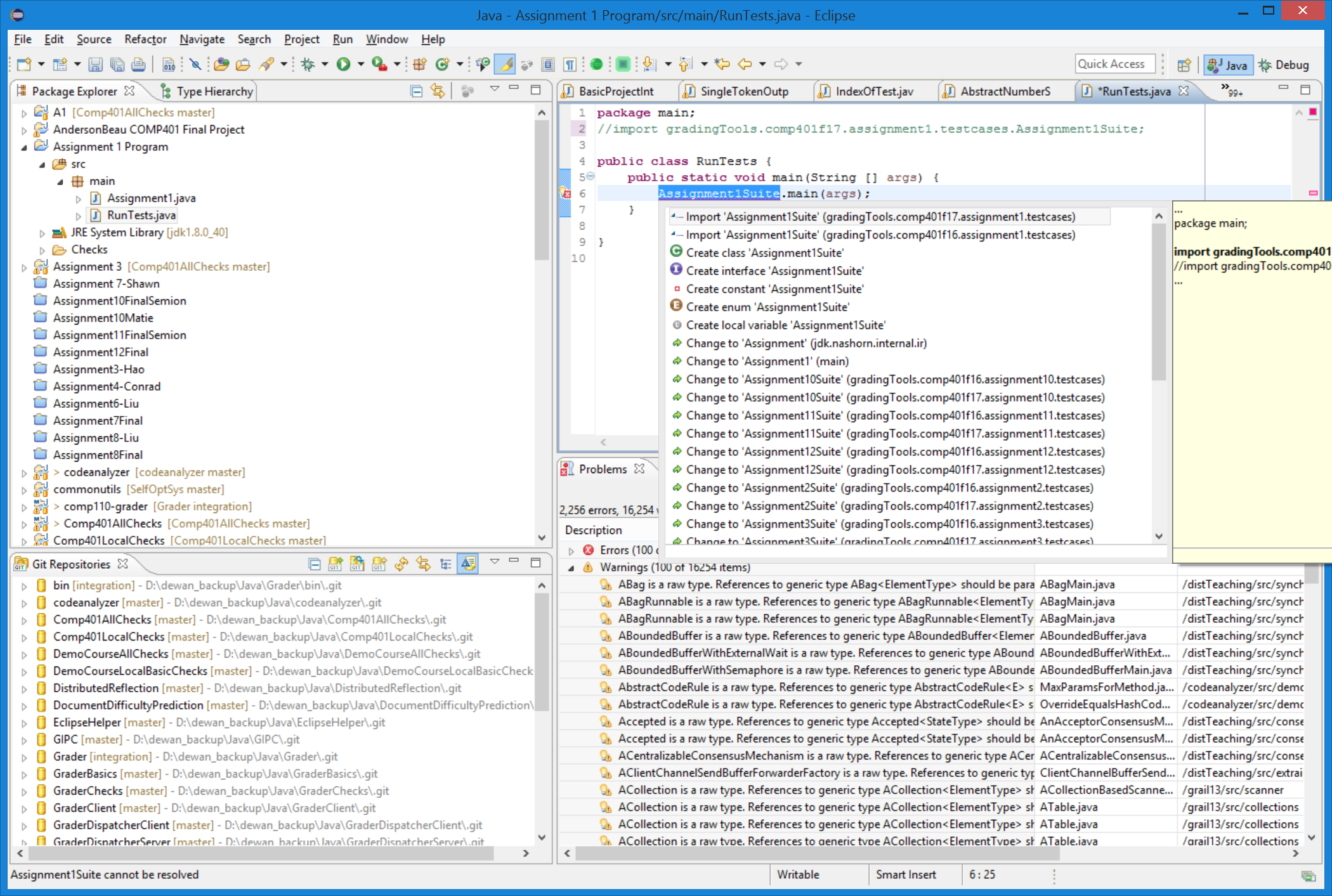 Import commented out, click on error message to let Eclipse find the package
Call Test Main: Method 1
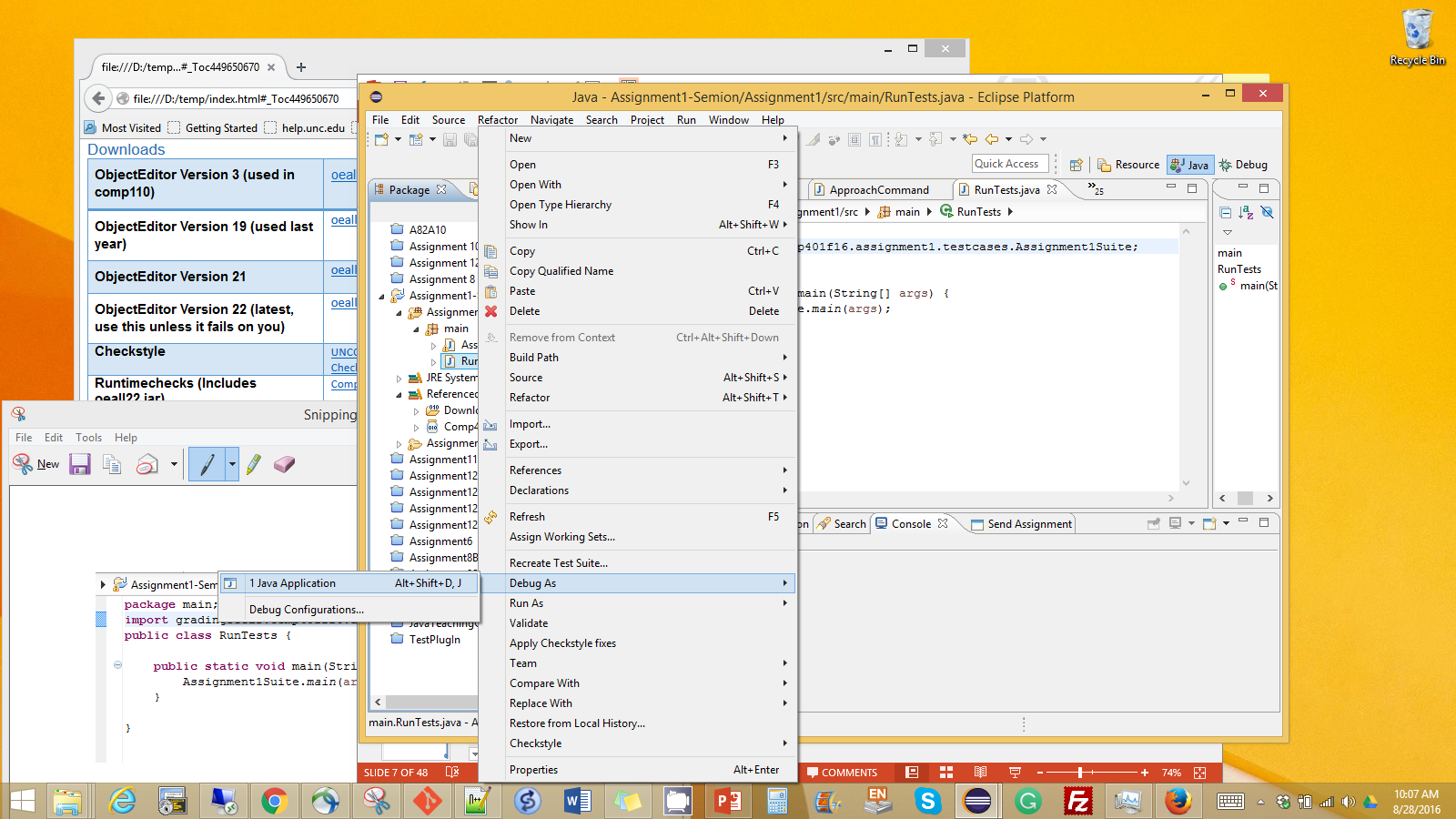 Right-click the testing class to run it
Test Controls
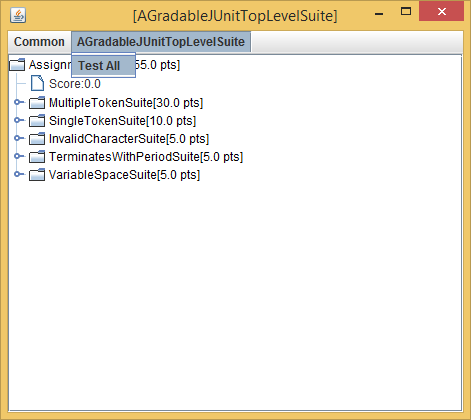 A UI is created to test assignment features and display results
Test All will test all of them.
Unfortunately Java does not resize text when you resize windows, this window may be too small to read. Will use a bigger font as soon as I get a chance to change the UI code.
This is research code and we will collect data to improve its usage and report on it – so you must agree to our doing so.
IRB Form Displayed in Browser
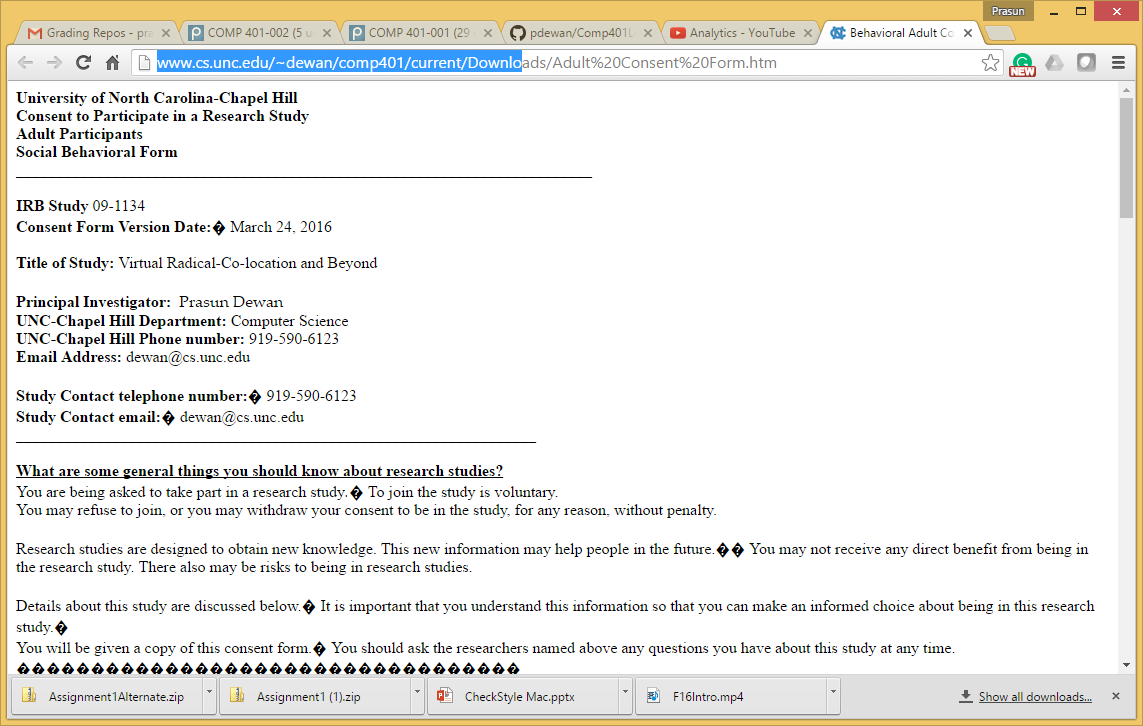 Please read it
If you have already signed the form for Checkstyle, you will not get  this message
Signing Consent Form
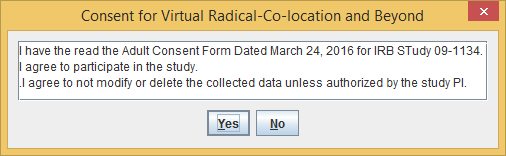 Sign it if you agree (We will not look at the data the semester you take the course)
This window may be under some other windows – in particular the web browser, so you may have to minimize other windows to find it
Consent File and Log
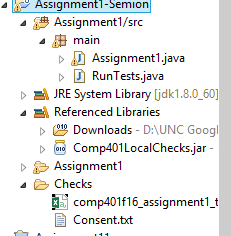 Consent is per project
If you create a new project by copying a previous project, the consent form gets copied
(The folder on the left can be found by using the “Navigator” view of eclipse (Window->Show View->Navigator). Right-click and hit refresh if you do not see it.)
Result of Running Tests in Controls
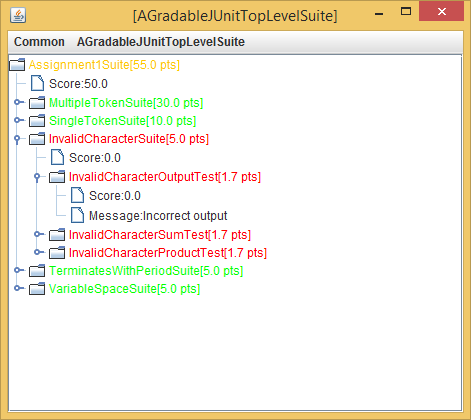 Pink, orange in between
Max points
Actual points
Green means success
Red means failure
Result of Running Tests in Console
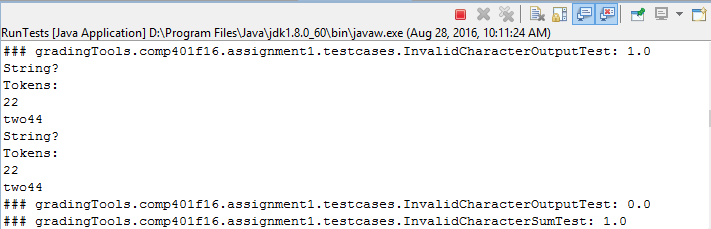 Feature name
Transcript of actions taken by testcase to arrive at score
Fraction correct
Run an Individual test or Suite
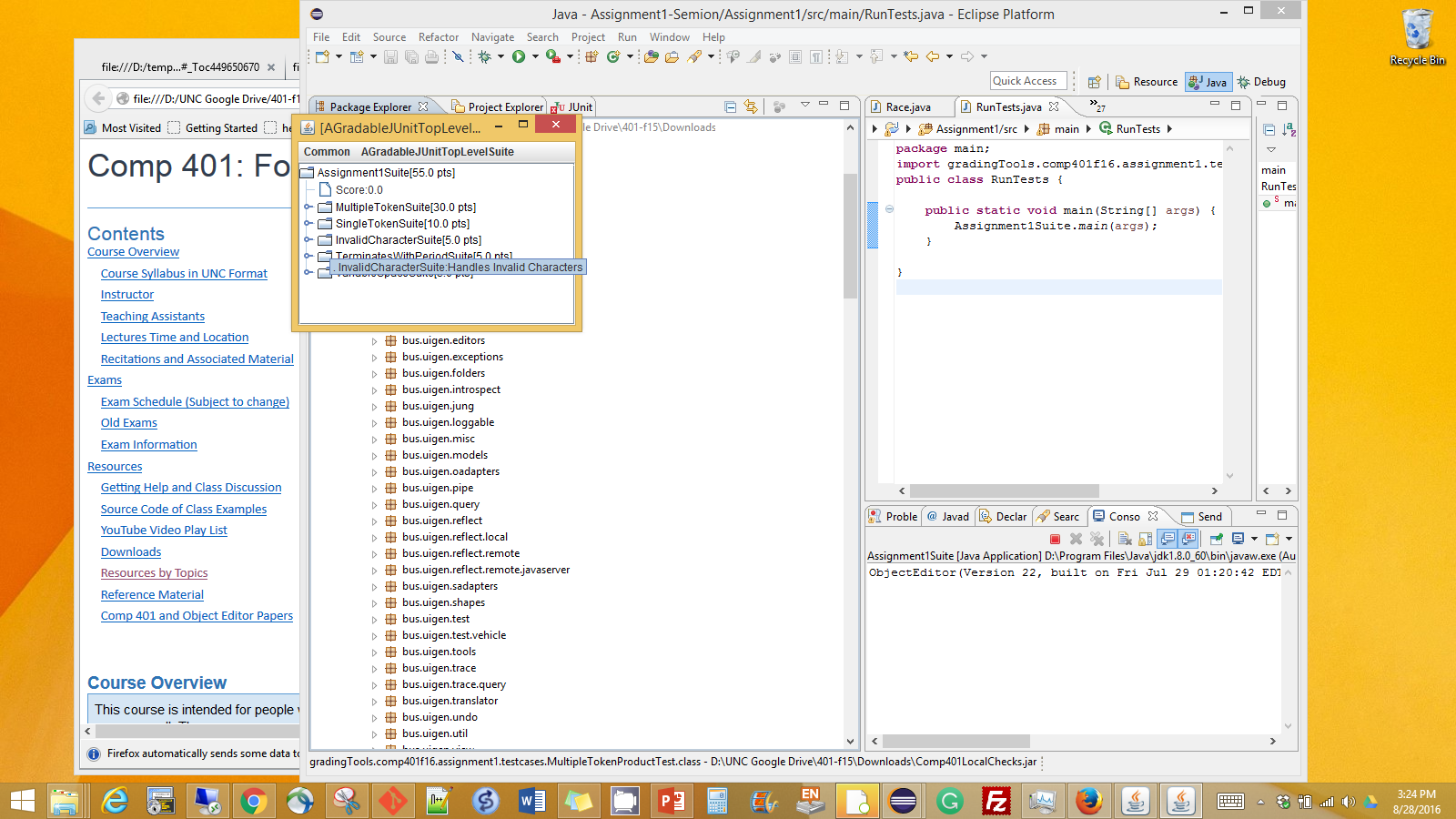 Hovering on a test or suite shows explanation message, if it exists
Double clicking on the suite/test will run it individually
Run an Individual test or Suite
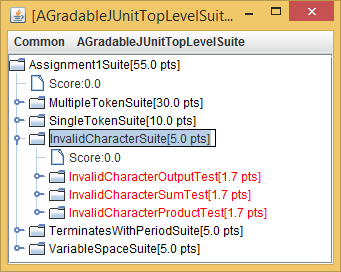 Only that test or suite is run
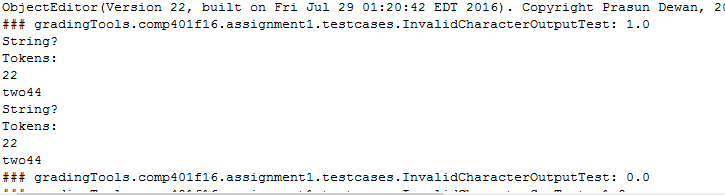 The transcript contains results of only that test/suite
Iterative Development
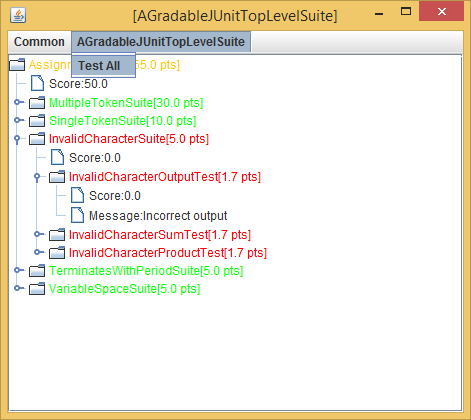 You can modify code and run tests again, to iteratively develop program
Running Local Check Main Directly: Method 2
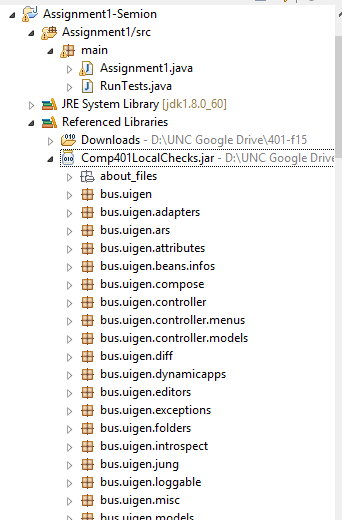 After adding the jar to Libraries, expand “local checks” jar in Referenced Libraries
There are lots of packages in the jar!
Scroll down to the test suite: gradingTools.<CourseName><Semester>.<Assignment>.testcases.<Assignment>Suite
Running Local Check Main Directly: Method 2
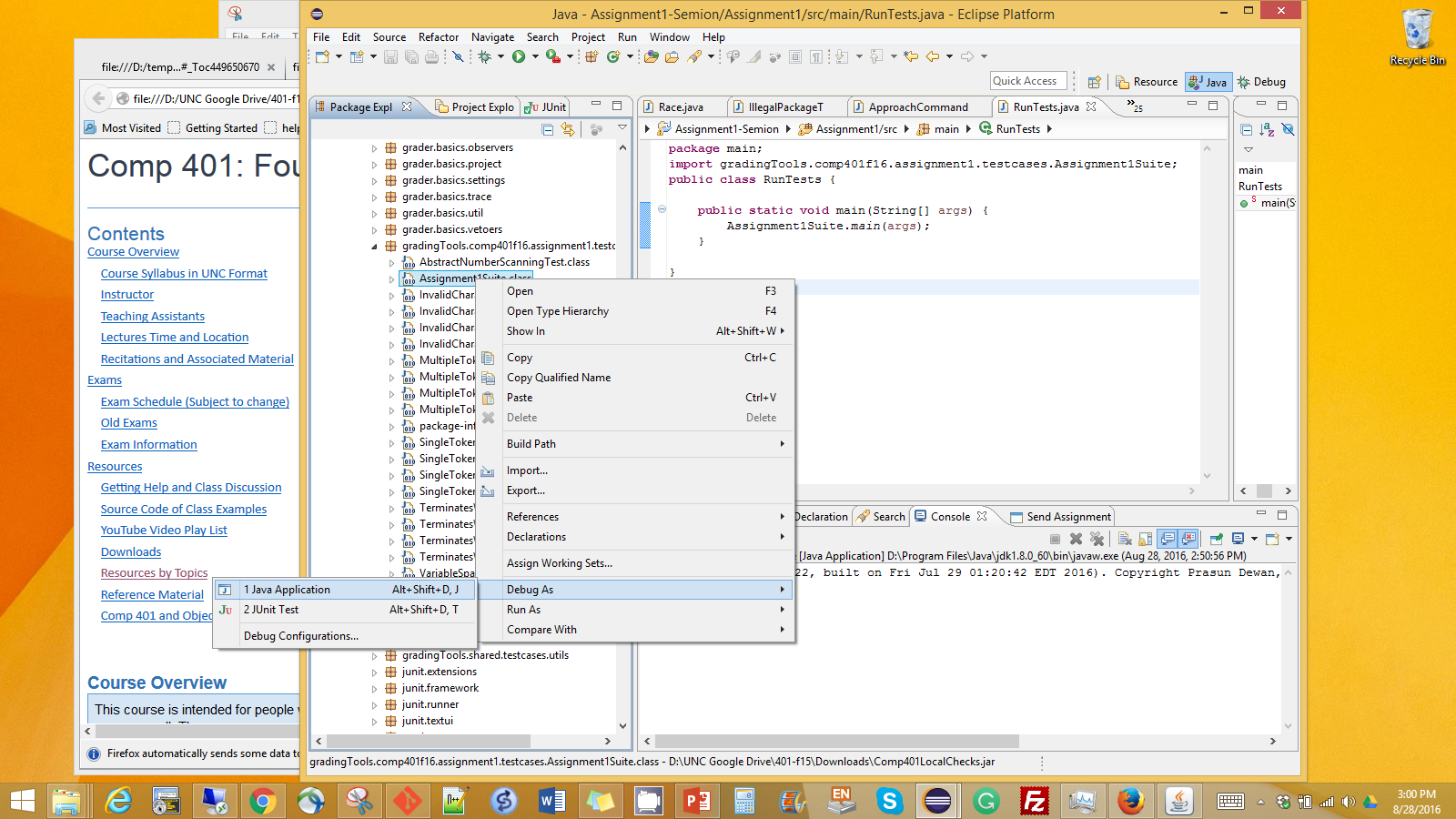 Run the library class directly as Java Application
Running Local Check Main Directly: Method 2
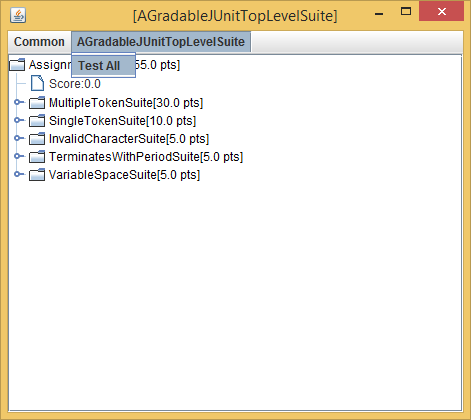 From there, the process is the same as before
Running Local Check as JUNIT Test: Method 3
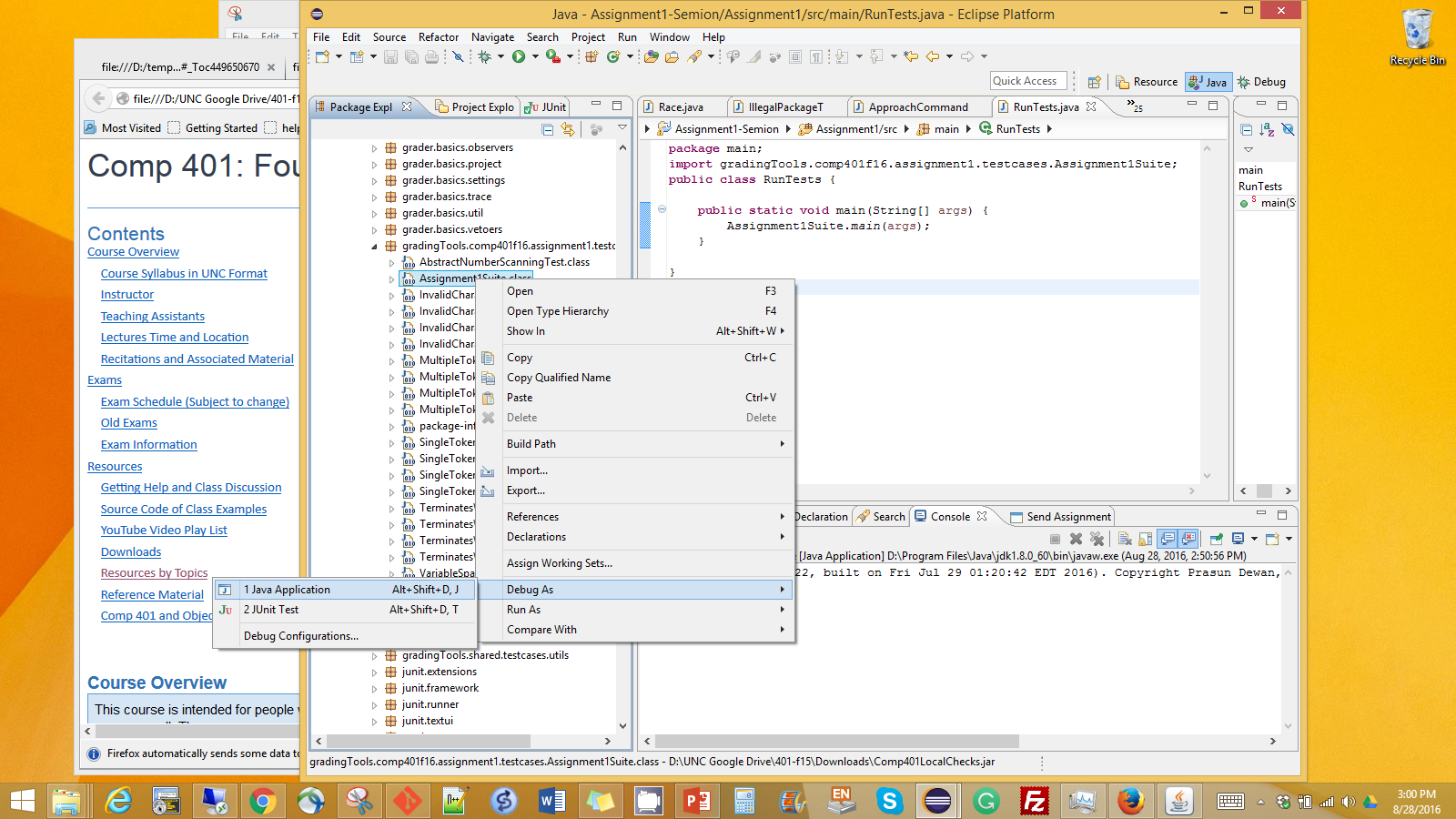 Method 3 is similar to Method 2, but run the library class as JUnit Test
Standard Eclipse Junit UI
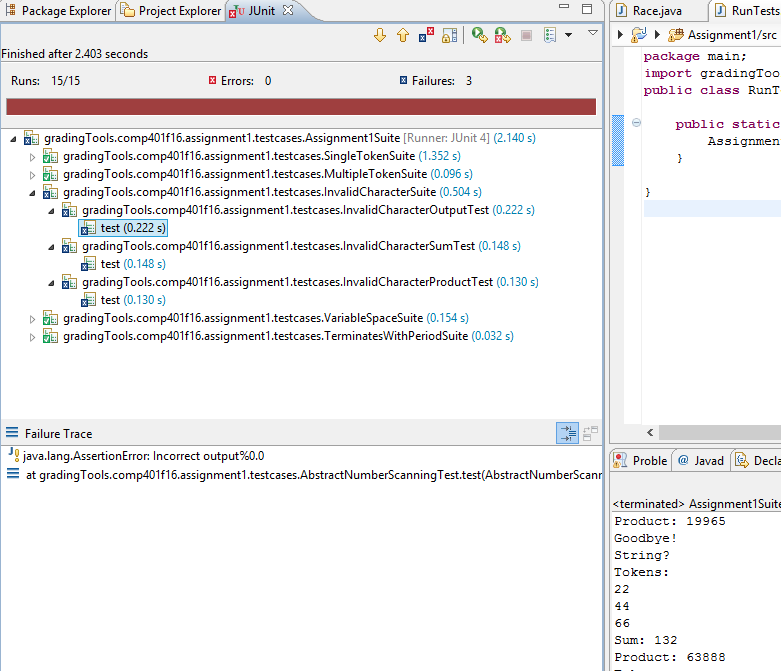 Successful test (green)
Failed test (blue)
Console output (not tied to tests individually)
Unsuccessful test message
Running Individual tests in Junit (Method 3)
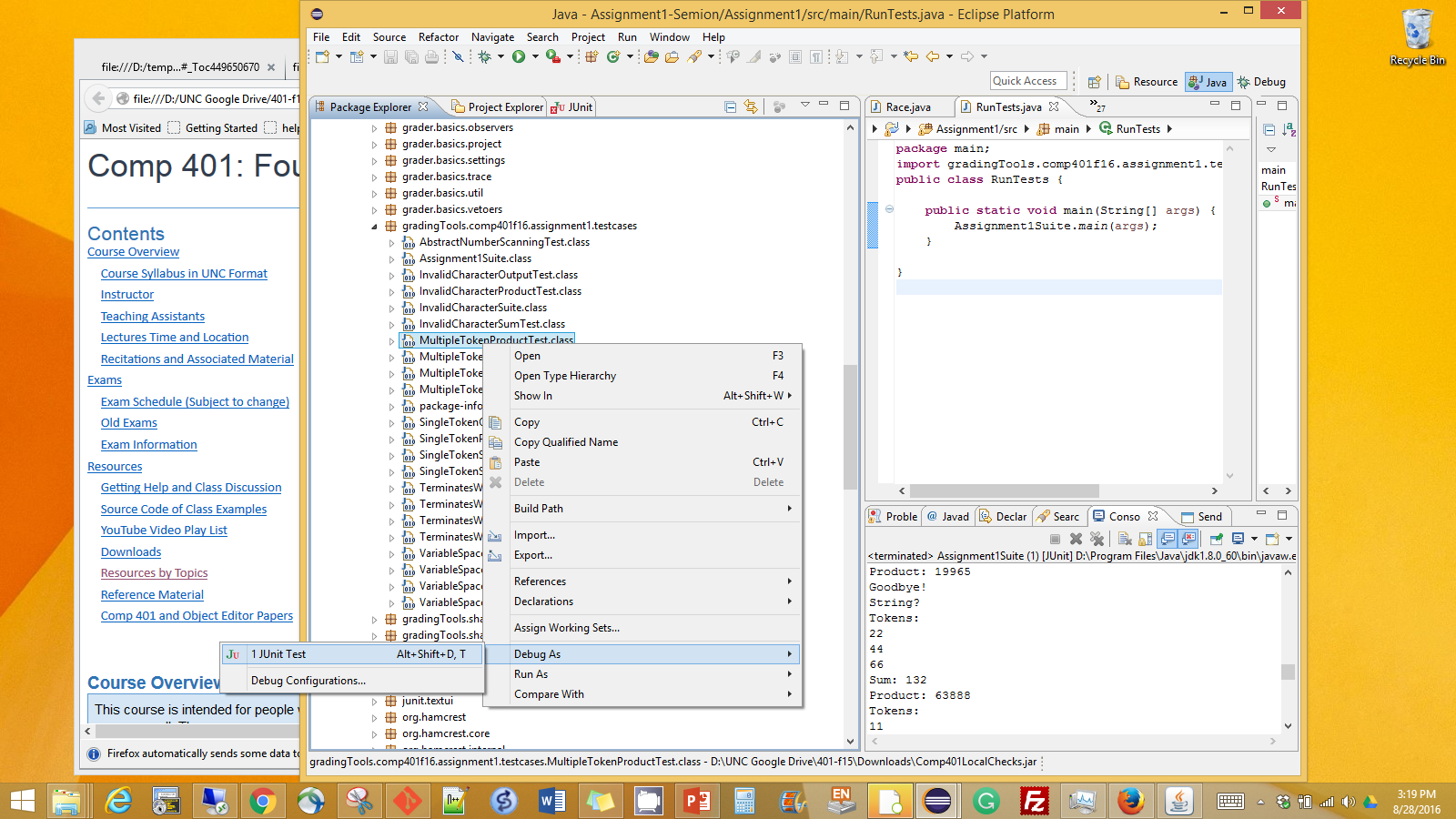 You can find the individual tests inside the jar and run them as a Junit test
Feedback
Send feedback (pain points, suggestions) to dewan@unc.edu